HOGYAN MÉRHETŐ AZ EMBER? 
Lehet-e egy beszélgetésből adat?
Barcsi Viktória, Design Lead, ingatlan.com
[Speaker Notes: Miért maradnak el az interjúk?
Nem megbízható
Nem strukturált
macerás]
ELLENTÉTEK
Kvalitatív (minőségi) stratégia
Kvantitatív (mennyiségi) stratégia
Feltárás
Kis minta
Viselkedés minőségi jellege
Out of the box
Számszerűsítés
Nagy elemszám
Statisztikai módszerek
Megbízhatóság
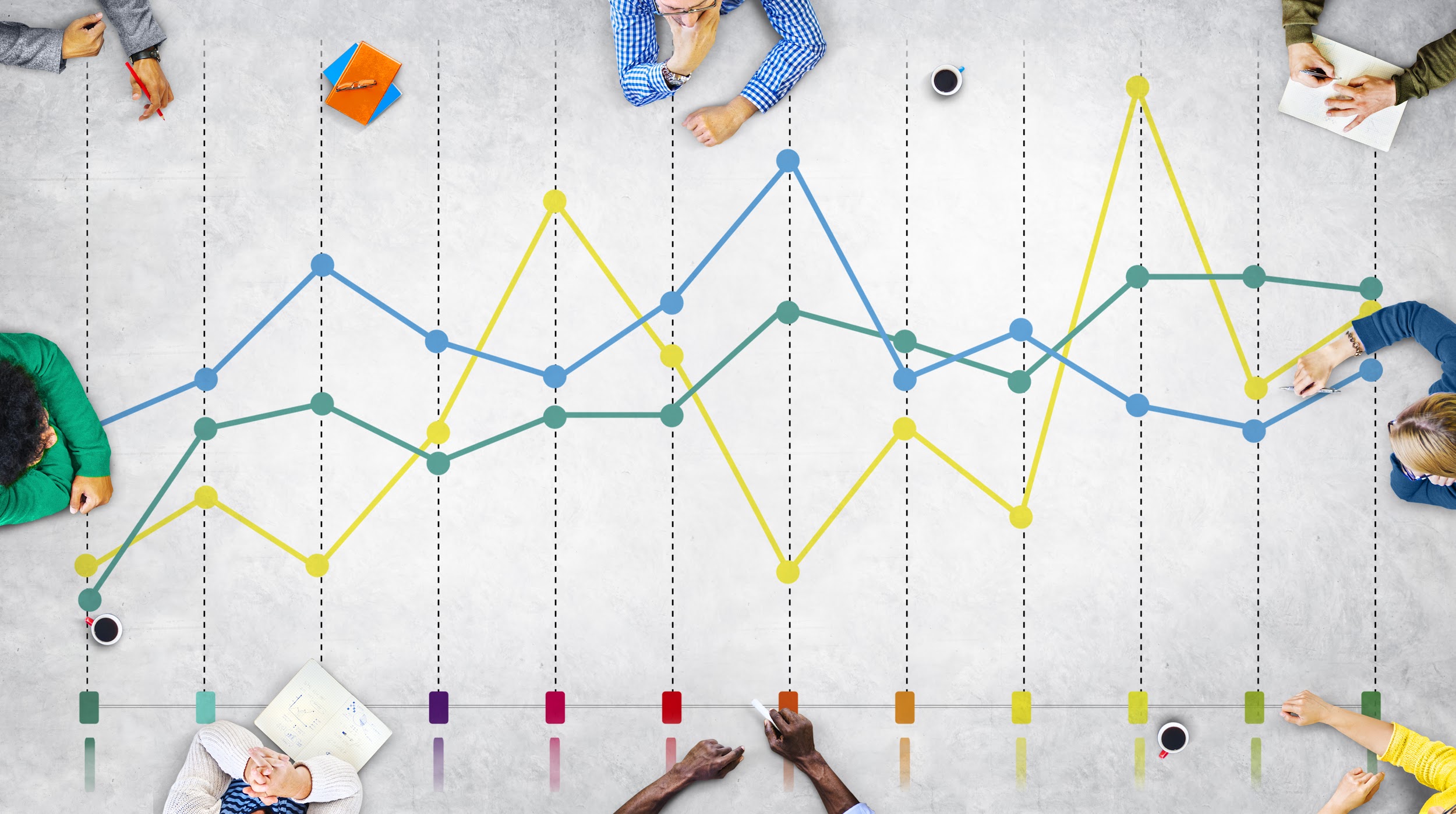 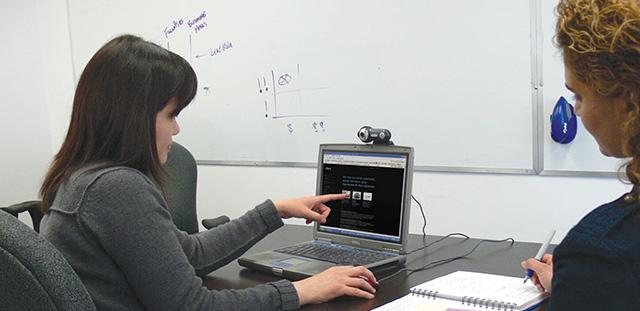 [Speaker Notes: Analytics kép!
Out of the box]
Kvalitatív (minőségi) stratégia
Kvantitatív (mennyiségi) stratégia
Számszerűsítés
Nagy elemszám
Statisztikai módszerek
Megbízhatóság
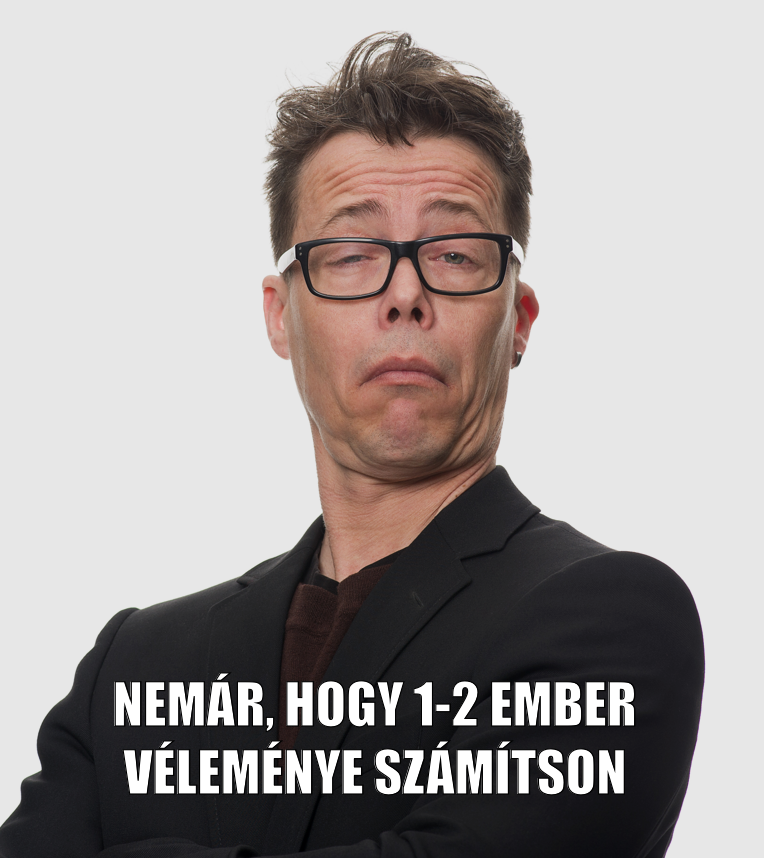 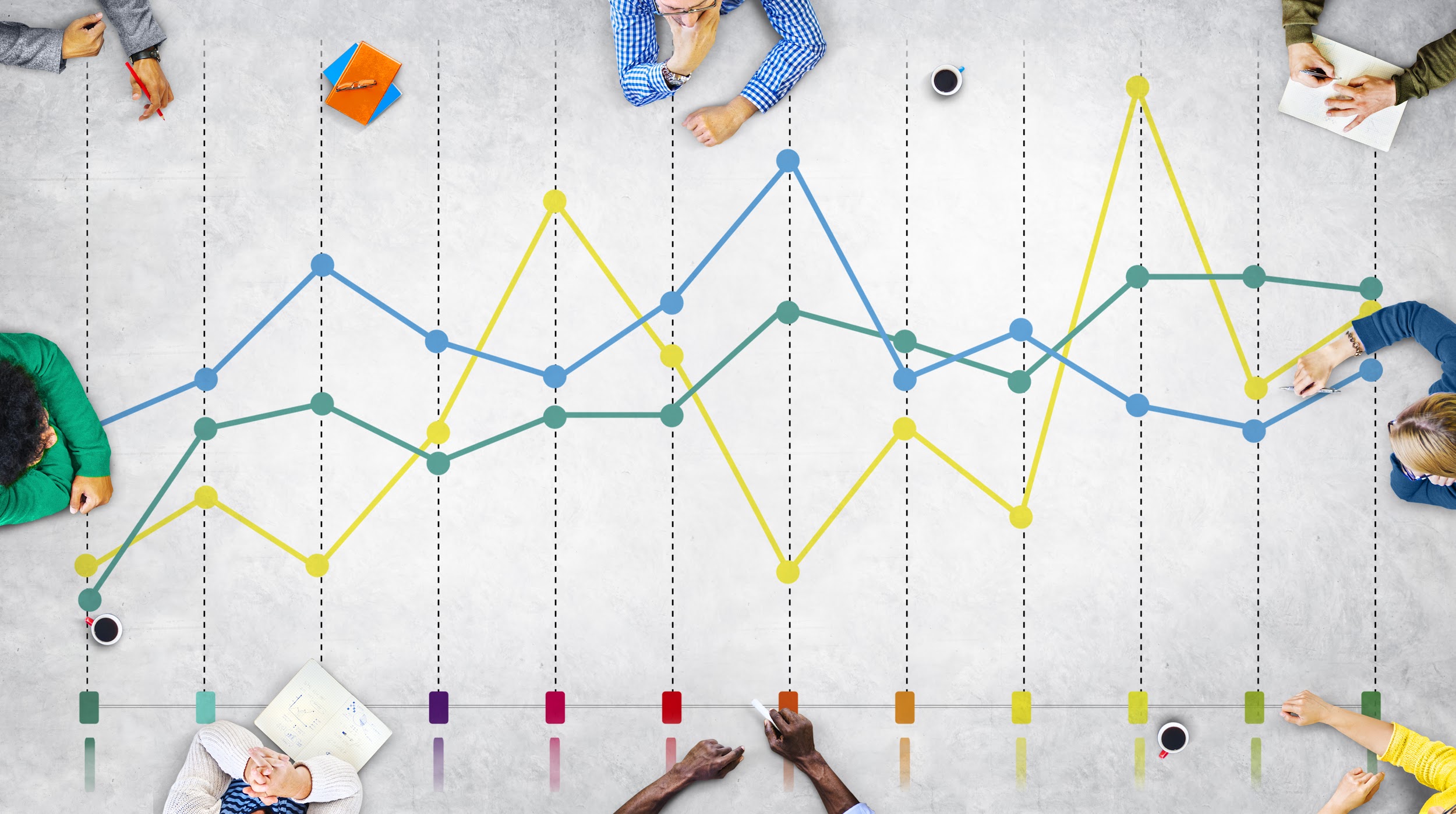 Kvalitatív (minőségi) stratégia
Kvantitatív (mennyiségi) stratégia
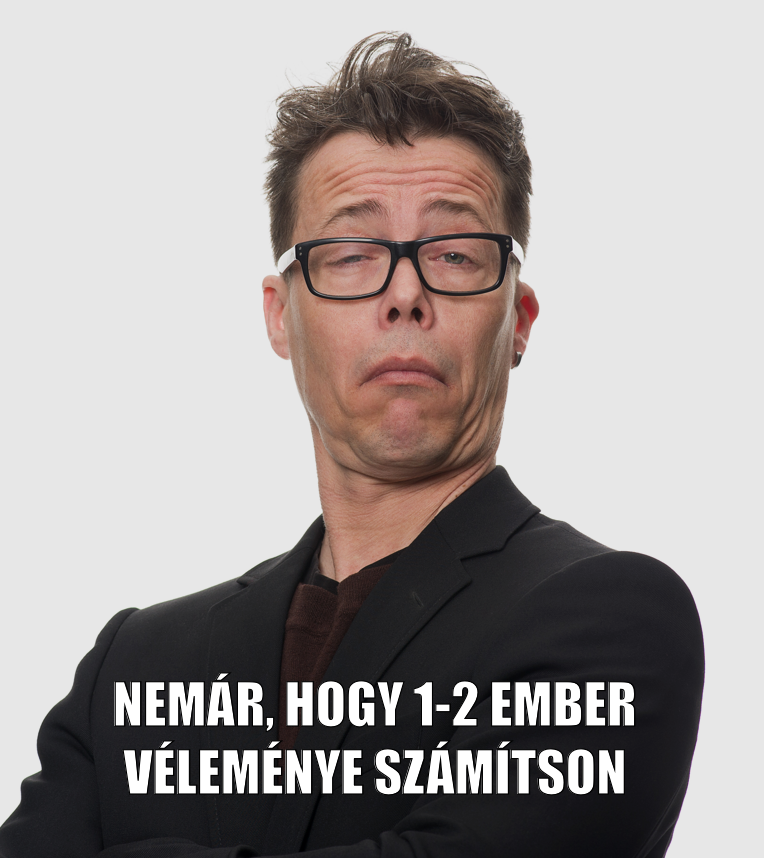 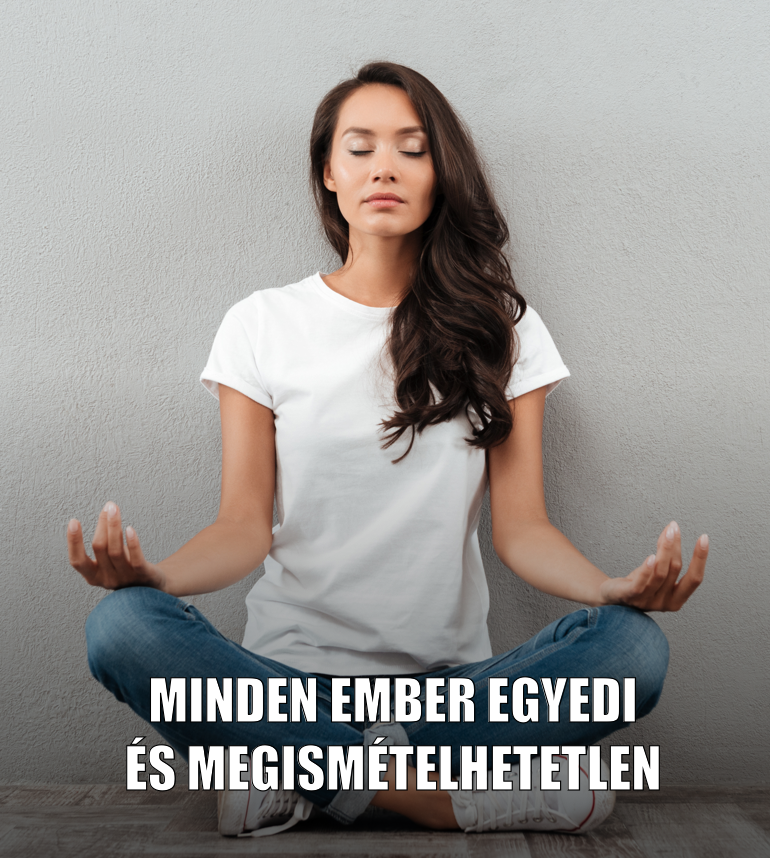 ELLENTÉT FELOLDÁSA
Felhasználó meghallgatása több csatornán
Kvalitatív (minőségi) eredmények strukturált átadása
Out of the box - mintázatok megtalálása az adatokban
A FELHASZNÁLÓ HANGJA
[Speaker Notes: Ahhoz, hogy ezt az ellentétet feloldjuk, nézzük meg, hogy milyen csatornákon tudjuk meghallgatni a felhasználót és hogy mit tudunk azzal kezdeni, amit mond és csinál]
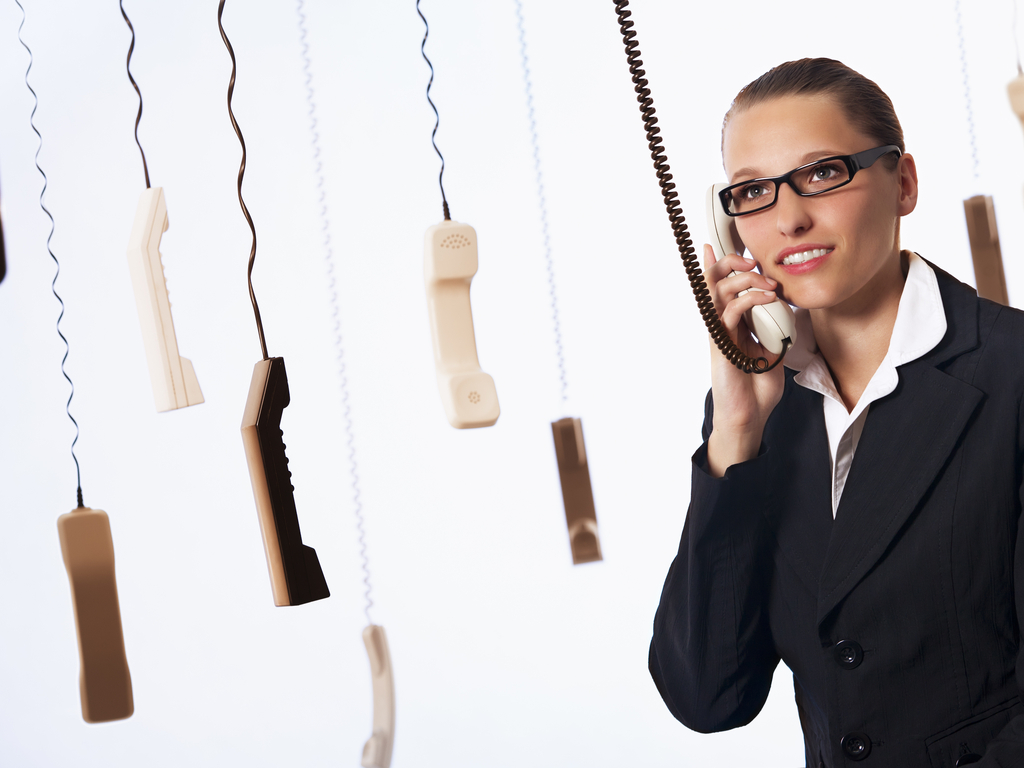 ÜGYFÉLSZOLGÁLAT
“A beírt igényeknek megfelelő ajánlatot dobja ki a gép!!!”
[Speaker Notes: Icomnak szerencséje van, mert van ügyfélszolgálat
Bejövő hívásokat alapból kategorizálják, így itt már nem is kérdés, hogy]
Net Promoter Score
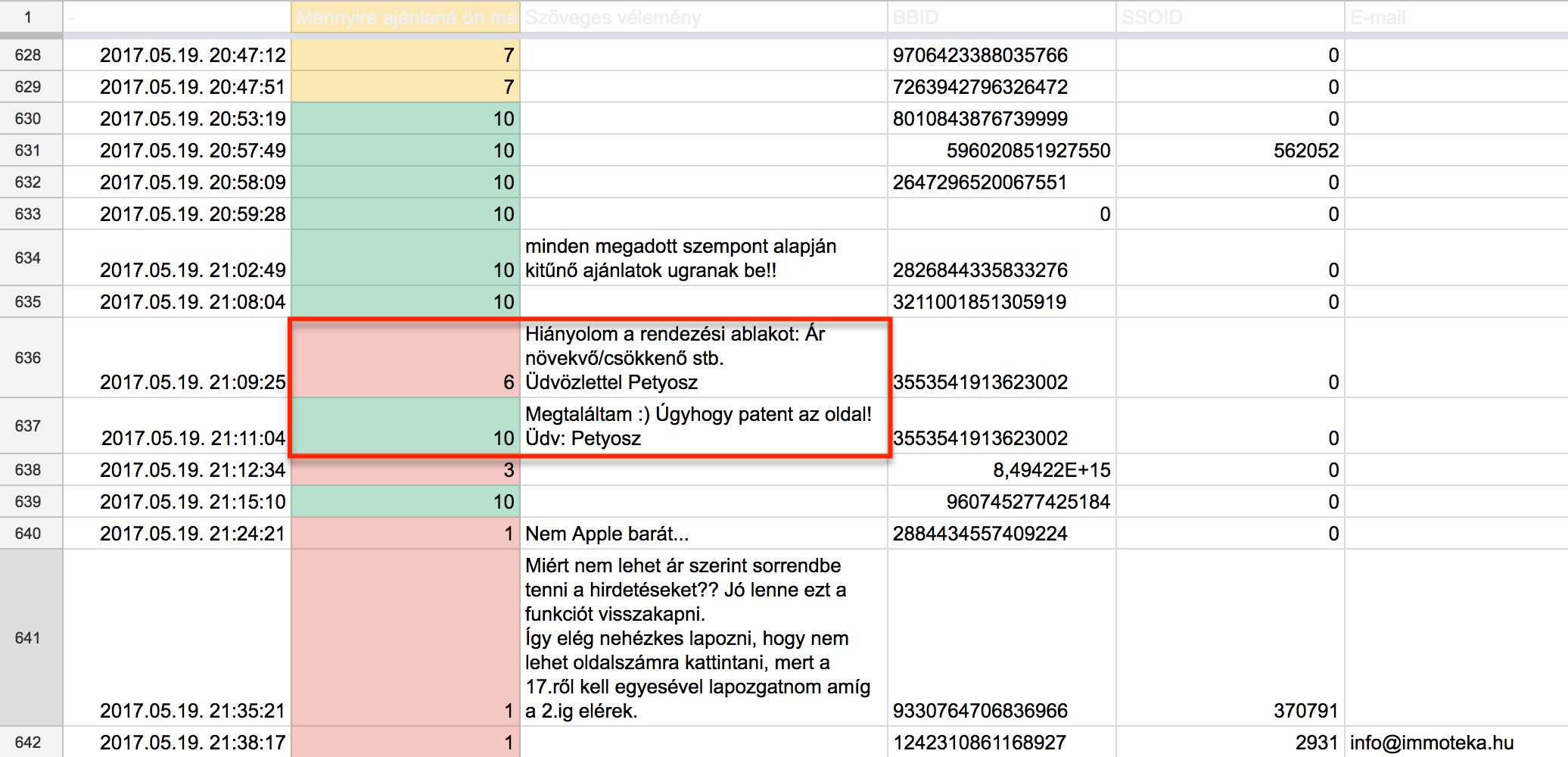 [Speaker Notes: skála]
FELHASZNÁLÓI INTERJÚ
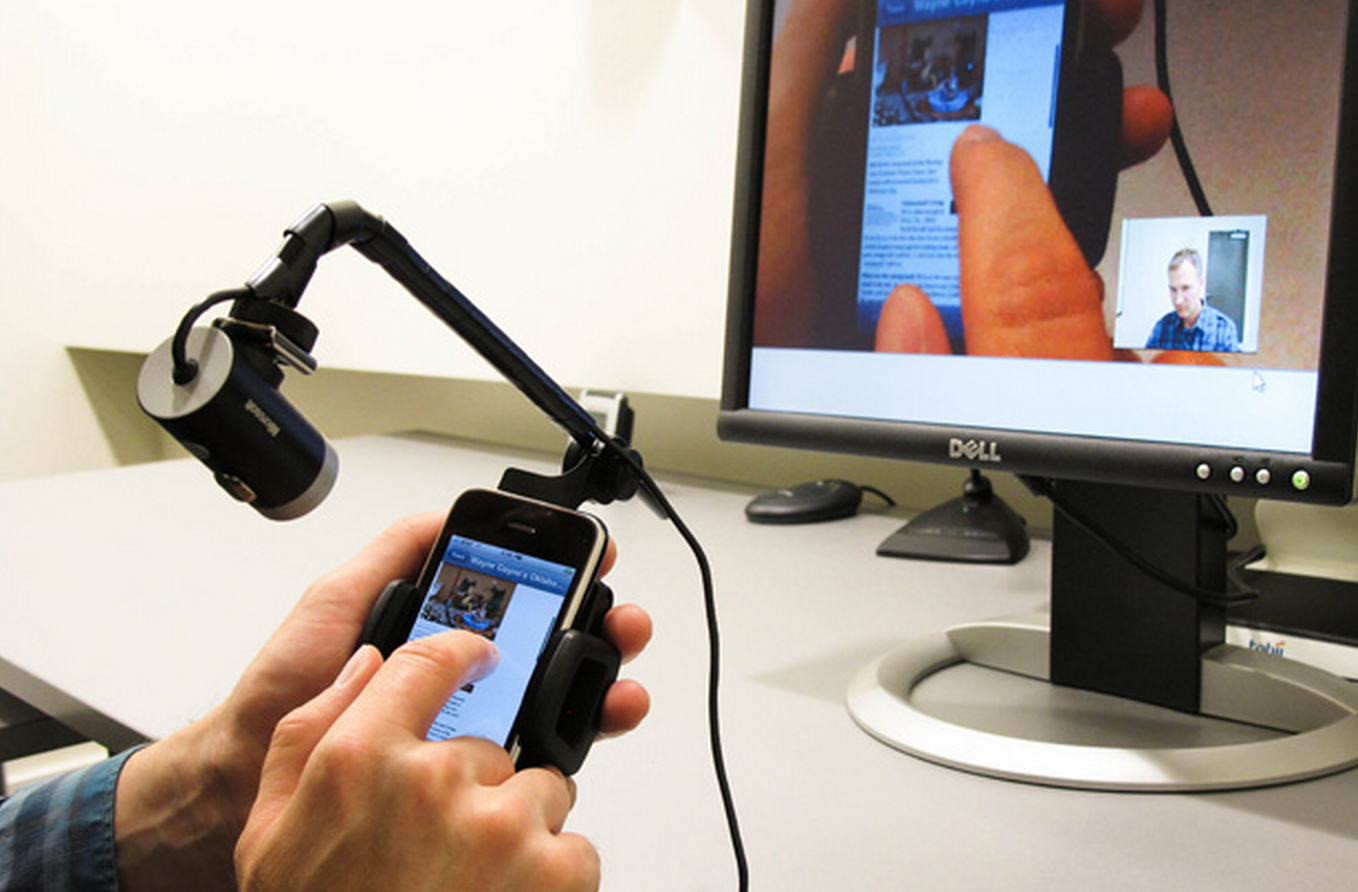 “Ugye nem rontottam el semmit?”
[Speaker Notes: Toborzás nehézségei
Mikor érdemes
Mélyinterjú, usability teszt vagy csoportos interjú]
KVALITATÍV EREDMÉNYEK BEMUTATÁSA
PROBLÉMÁK
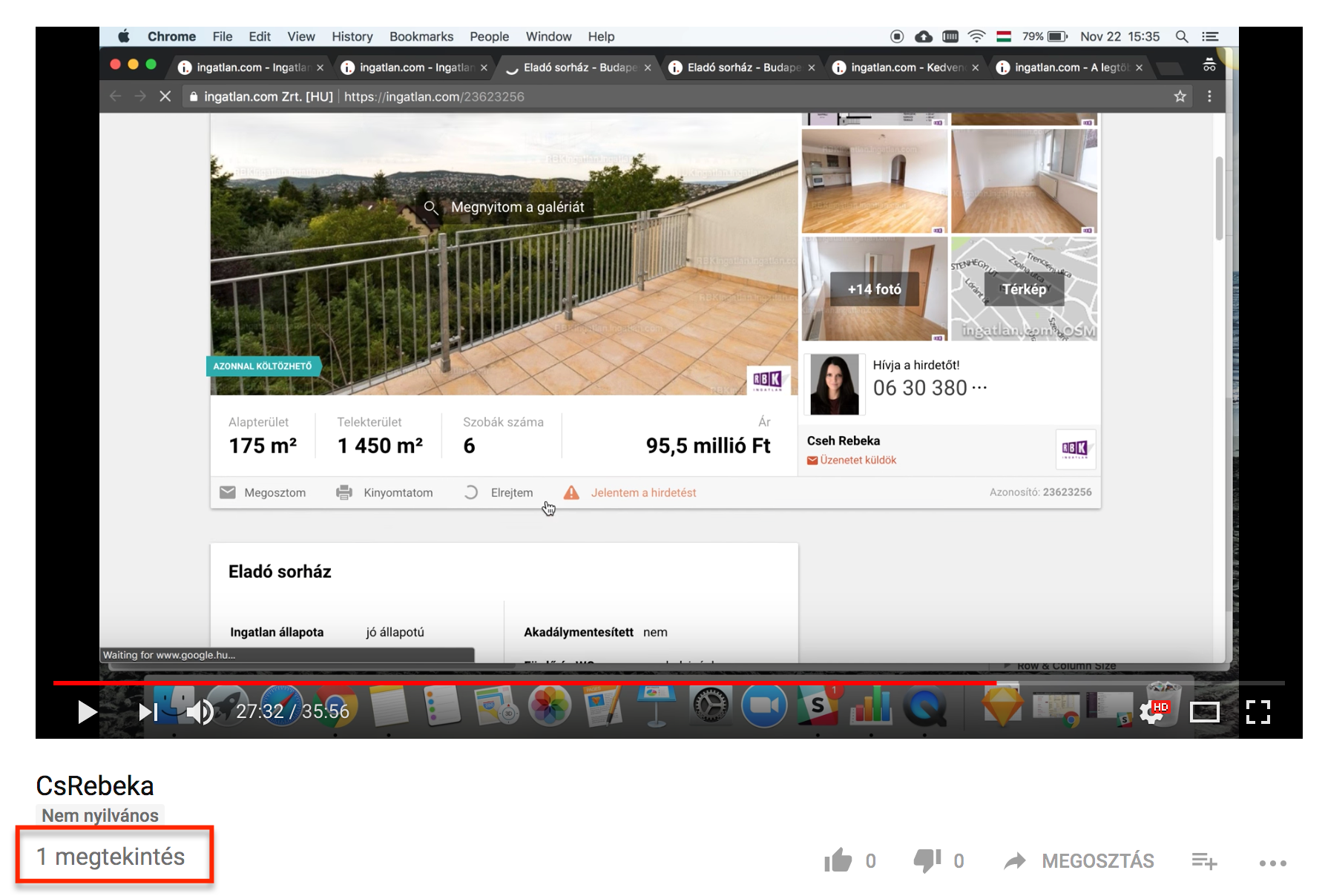 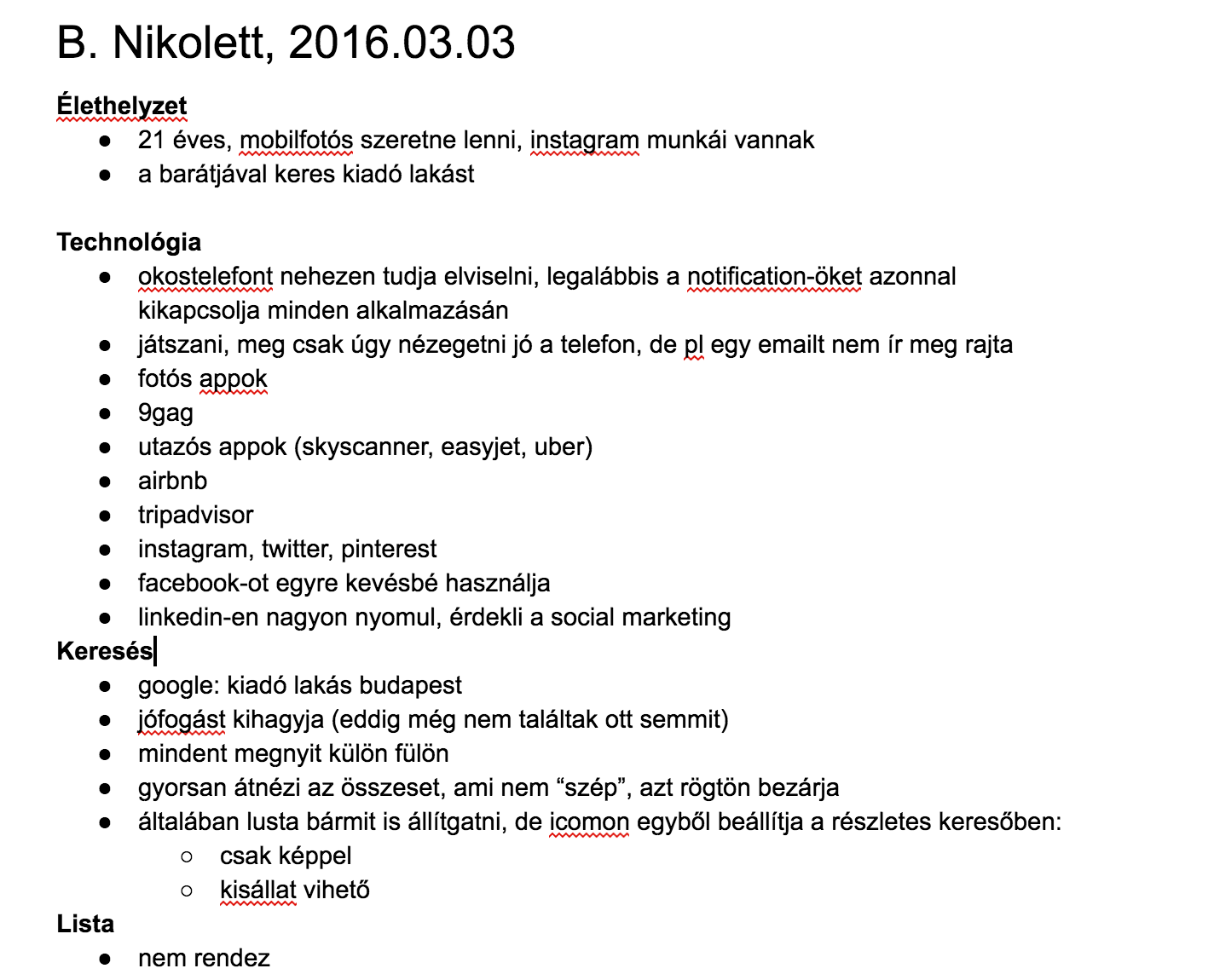 PROBLÉMÁK
Keresés
google: kiadó lakás budapest
jófogást kihagyja (eddig még nem találtak ott semmit)
mindent megnyit külön fülön
gyorsan átnézi az összeset, ami nem “szép”, azt rögtön bezárja
általában lusta bármit is állítgatni, de icomon egyből beállítja a részletes keresőben:
csak képpel
kisállat vihető
Lista
nem rendez
térképes nézetet nem használja, nem tűnt fel neki, hogy van ilyen
kerületet nézi
hirdetésfigyelőt nem látta még, de érdekelné
már láttam-ot hasznosnak tartja
KATEGÓRIÁK
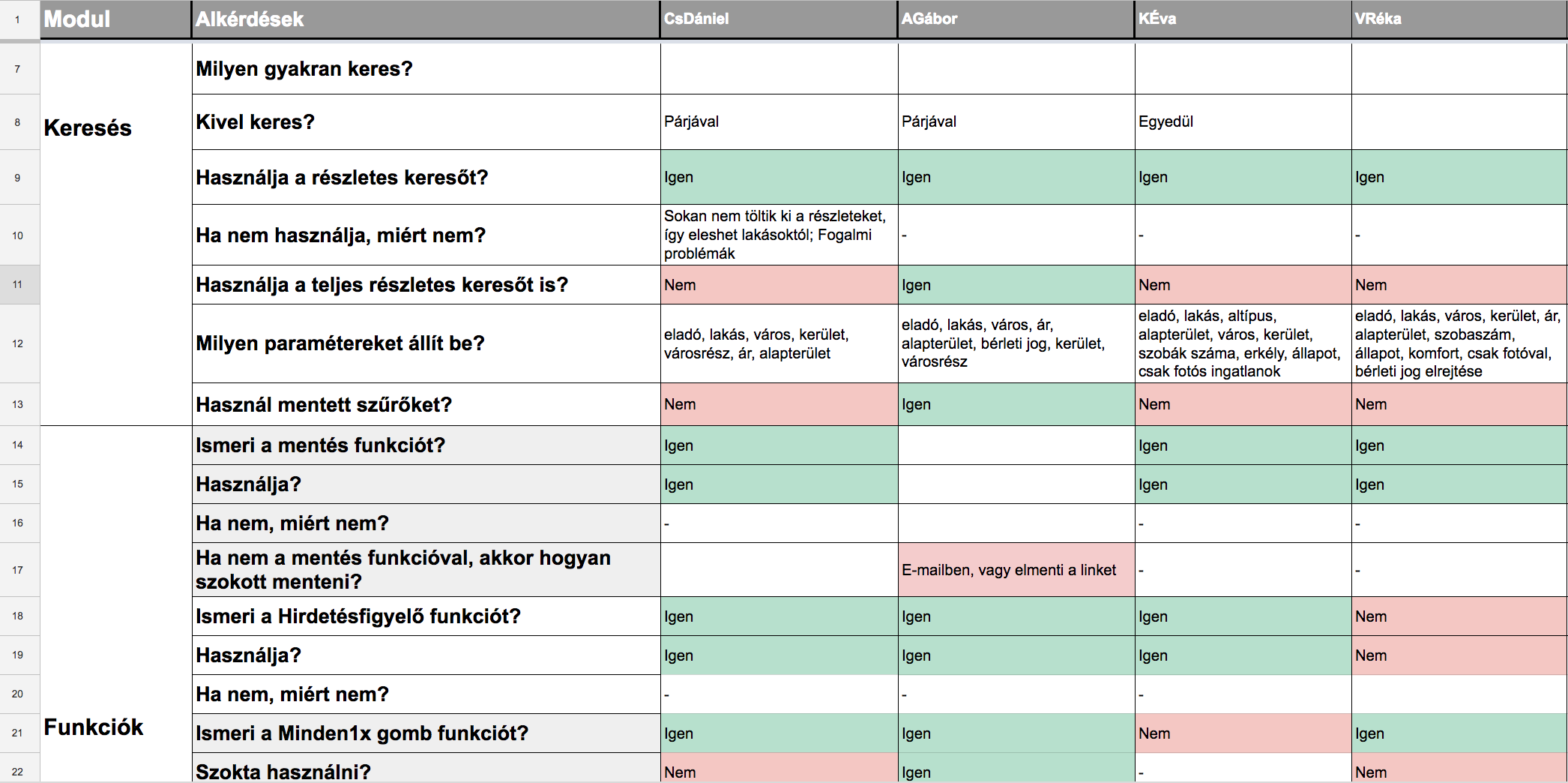 [Speaker Notes: Kategóriák, kódolás]
ÉRZELMEK
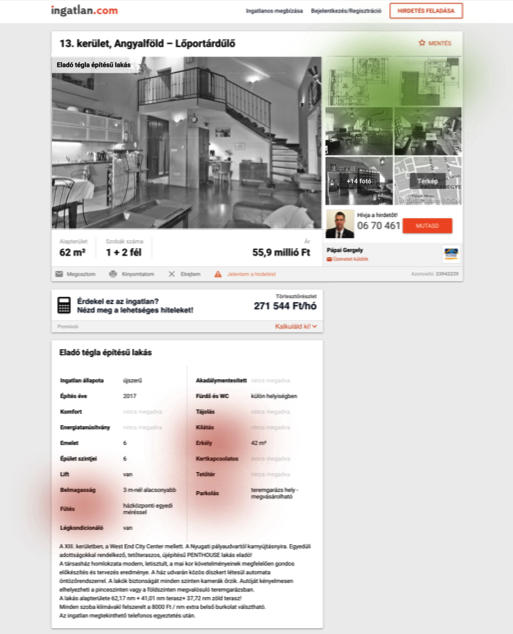 Vizualizálás
Minél kevesebb absztrakció
[Speaker Notes: Kategóriák, kódolás]
BEJÁRT UTAK
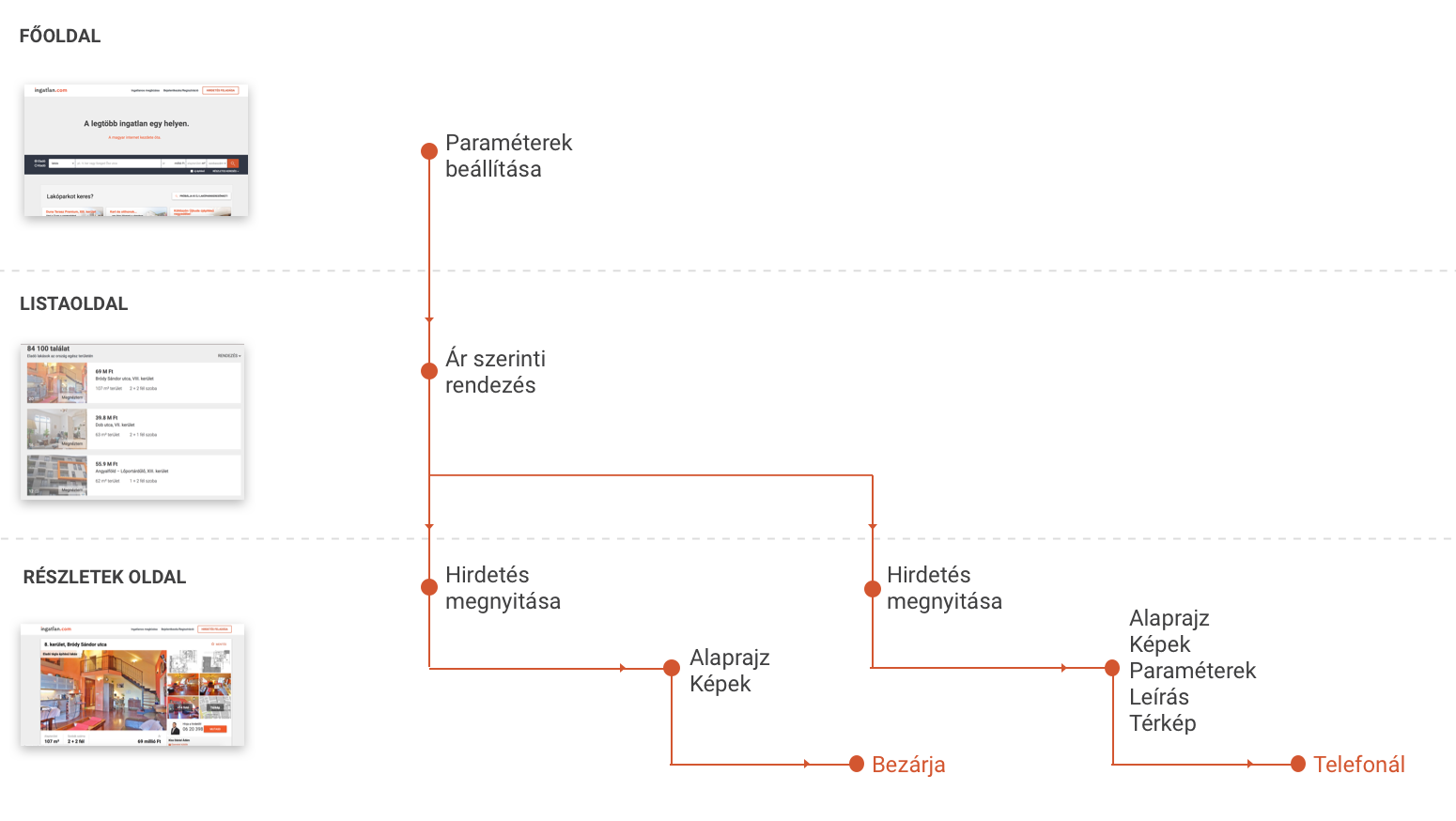 GYAKORISÁG
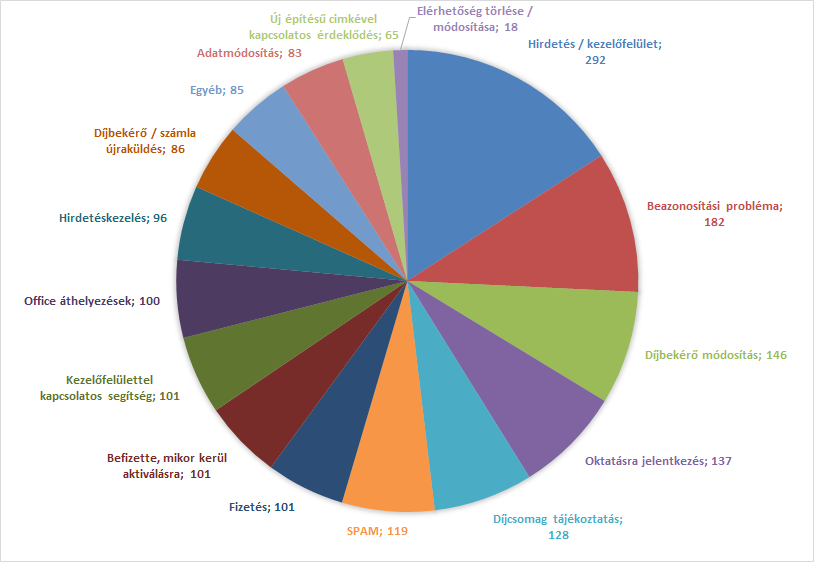 [Speaker Notes: Icomnak szerencséje van, mert van ügyfélszolgálat
Bejövő hívásokat alapból kategorizálják, így itt már nem is kérdés, hogy]
HOGYAN LESZ EBBŐL ADAT?
[Speaker Notes: Eredmények több forrásból megerősítése]
KONKRÉT PÉLDA
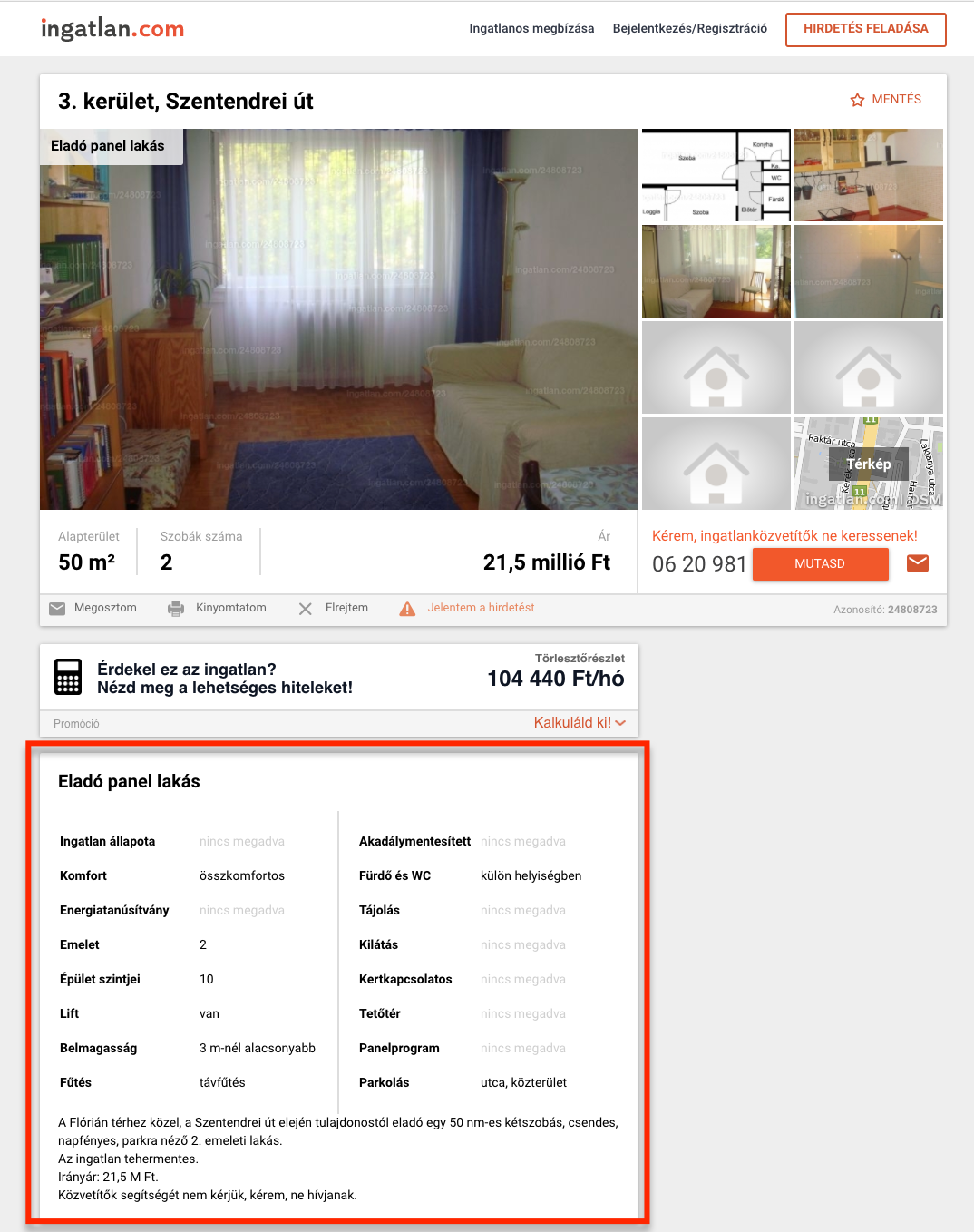 “Több kereső kellene.Pl.:sarokkád,kád,erkély vagy terasz,a szoba az szoba,a galéria galéria és nem szoba. Jó volna leszedetni a kamu adatokkal hirdető ingatlanosokat és szankcionálni.”
[Speaker Notes: Erkély vagy terasz
Vágyképek egy paraméterben
Több forrásból erősítsük meg az eredményeinket
NPS
Salesforce
Többi interjú
Kérdőív
Google Analytics
Modellépítés]
A/B TESZT
“Több kereső kellene.Pl.:sarokkád,kád,erkély vagy terasz,a szoba az szoba,a galéria galéria és nem szoba. Jó volna leszedetni a kamu adatokkal hirdető ingatlanosokat és szankcionálni.”
KERESŐ?
JELLEMZŐ?
PARAMÉTER?
IGÉNY?
TULAJDONSÁG?
[Speaker Notes: Erkély vagy terasz
Vágyképek egy paraméterben
Több forrásból erősítsük meg az eredményeinket
NPS
Salesforce
Többi interjú
Kérdőív
Google Analytics
Modellépítés]
KÉRDŐÍV
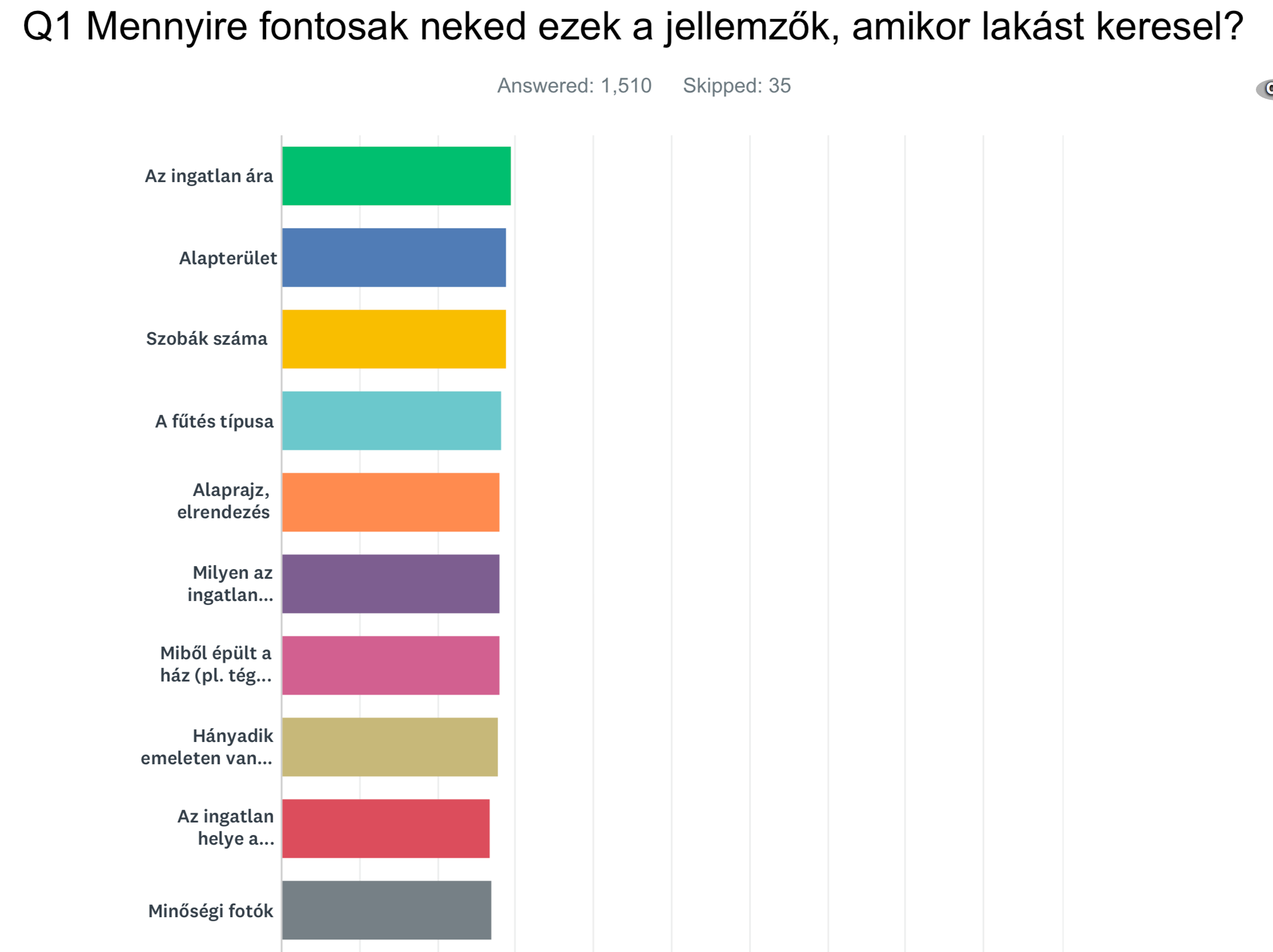 “Több kereső kellene.Pl.:sarokkád,kád,erkély vagy terasz,a szoba az szoba,a galéria galéria és nem szoba. Jó volna leszedetni a kamu adatokkal hirdető ingatlanosokat és szankcionálni.”
[Speaker Notes: Erkély vagy terasz
Vágyképek egy paraméterben
Több forrásból erősítsük meg az eredményeinket
NPS
Salesforce
Többi interjú
Kérdőív
Google Analytics
Modellépítés]
MODELLÉPÍTÉS
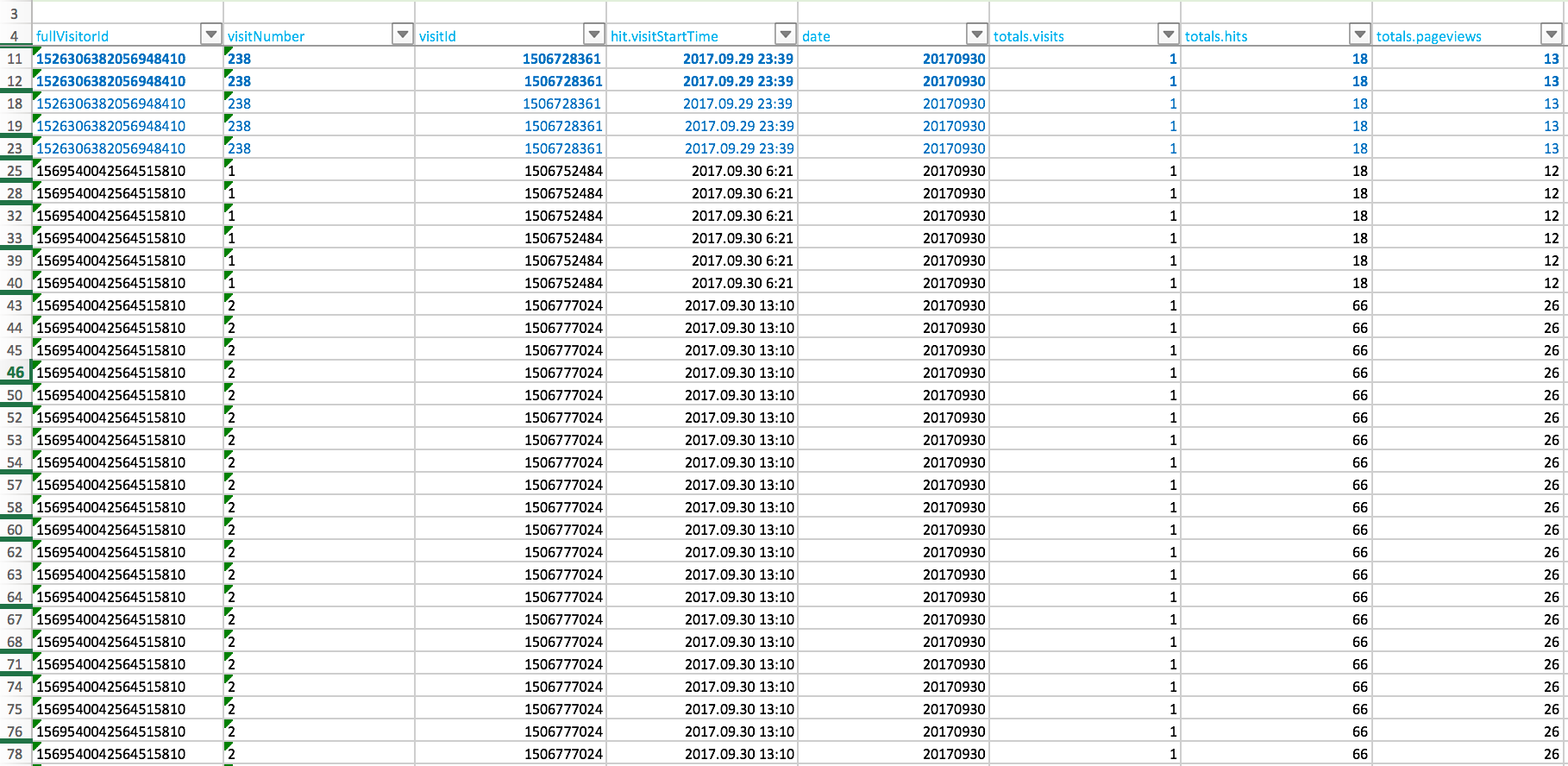 [Speaker Notes: Kérdésfeltétel, hipotézis
Mintázatkeresés
Viselkedés bejósolása
Felhasználói profil
Oké gép, segítek
Álmodozó és valós keresési fázis]
MODELLÉPÍTÉS
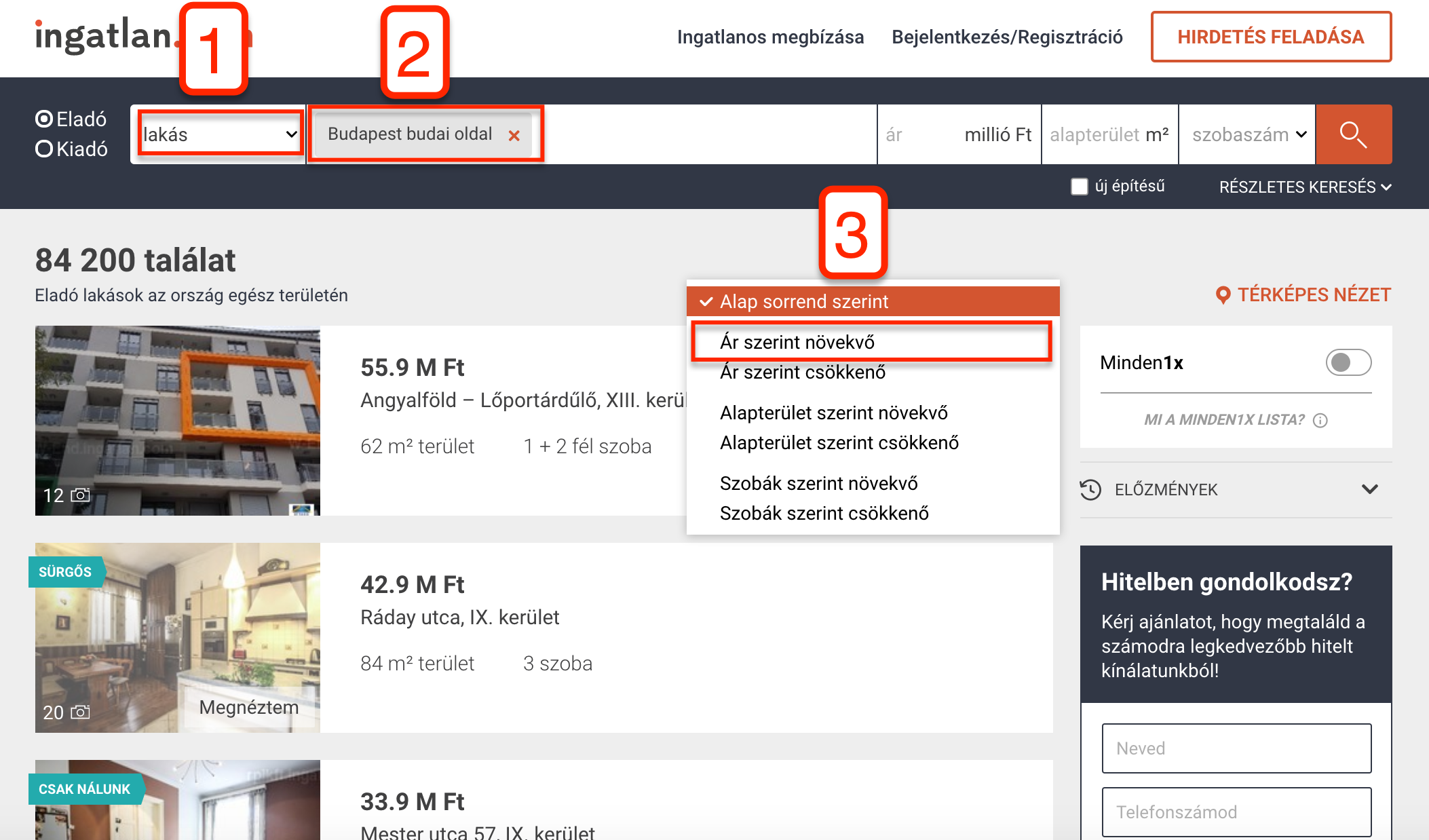 [Speaker Notes: Kérdésfeltétel, hipotézis
Mintázatkeresés
Viselkedés bejósolása
Felhasználói profil
Oké gép, segítek]
MODELLÉPÍTÉS
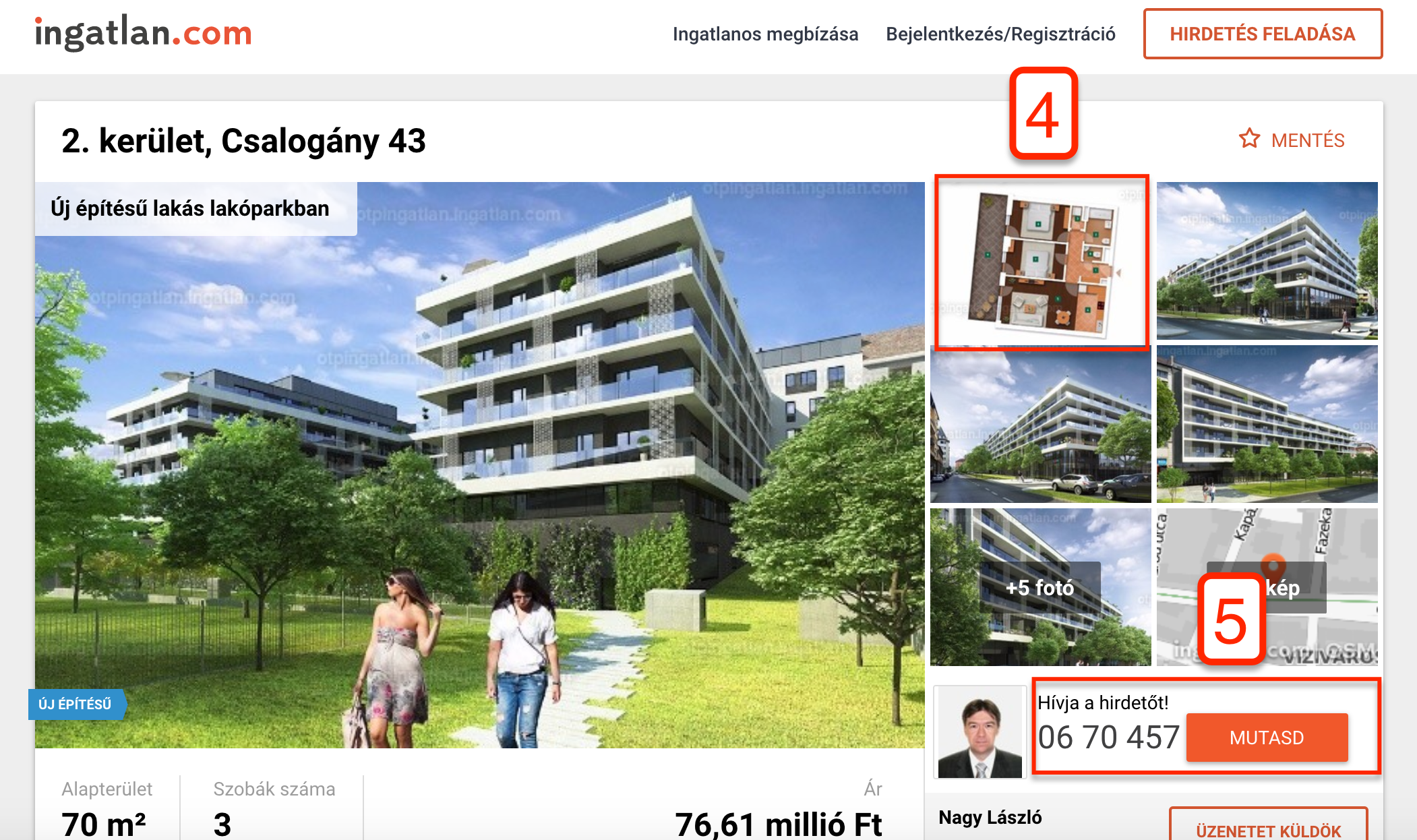 [Speaker Notes: Kérdésfeltétel, hipotézis
Mintázatkeresés
Viselkedés bejósolása
Felhasználói profil
Oké gép, segítek]
TAKE AWAY
Minőségi ÉS mennyiségi = Folyamatos párbeszéd
TAKE AWAY
Minőségi ÉS mennyiségi = Folyamatos párbeszéd
Ötlet, hipotézis, validálás
TAKE AWAY
Minőségi ÉS mennyiségi = Folyamatos párbeszéd
Ötlet, hipotézis, validálás
Felhasználó tudja hallatni a hangját
TAKE AWAY
Minőségi ÉS mennyiségi = Folyamatos párbeszéd
Ötlet, hipotézis, validálás
Felhasználó tudja hallatni a hangját
Az ember érző lény, nem adathalmaz
TAKE AWAY
Minőségi ÉS mennyiségi = Folyamatos párbeszéd
Ötlet, hipotézis, validálás
Felhasználó tudja hallatni a hangját
Az ember érző lény, nem adathalmaz
Adatok is lehetnek torzak
KÖSZI A FIGYELMET!